Election Content: Habits by Media
Scan or click to access more video consumption insights
Even with the election months away, many media users are beginning to spend more time with related content & coverage
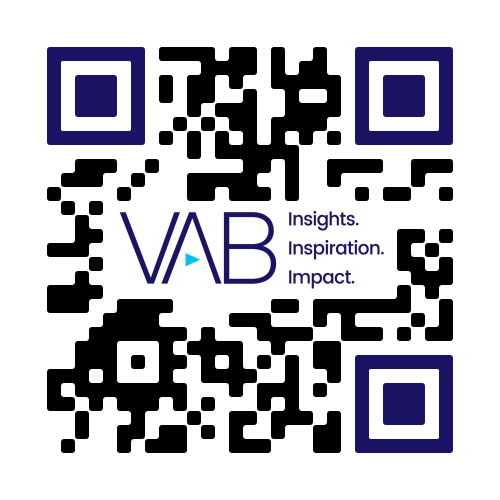 Media users who have changed consumption in the past 30 days due to the election
Source: Dentsu, Consumer Navigator – American Mindset, Wave 51, April 2024.
Click here to see more on Dentsu’s ‘Consumer Navigator’
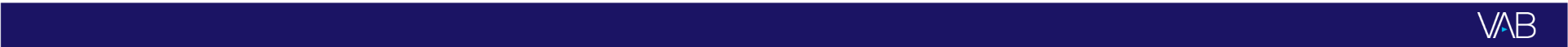 This information is exclusively provided to VAB members and qualified marketers.